我们怎样才能更清楚演讲吗？
使用以下模板可以节省设置时间，还可以帮助回忆要做的事情放幻灯片
[Speaker Notes: How can we have clearer presentations?我们怎样才能更清楚演讲吗？

Use the following template to save time setting things up and also to help recall the things to put on slides 
使用以下模板可以节省设置时间，还可以帮助回忆要做的事情放幻灯片]
Title
Passage
Dr. Rick Griffith • Crossroads International Church Singapore
BibleStudyDownloads.org
需要
Subject?
背景图像
黑色字体在白色背景
[Speaker Notes: black font on white background

Background image]
I. 重点
“经文" (4: NLT).
“经文" (4: NLT).
II. 重点
"Scripture" (4: NLT).
“经文" (4: NLT).
III. 重点
Main Idea
Text
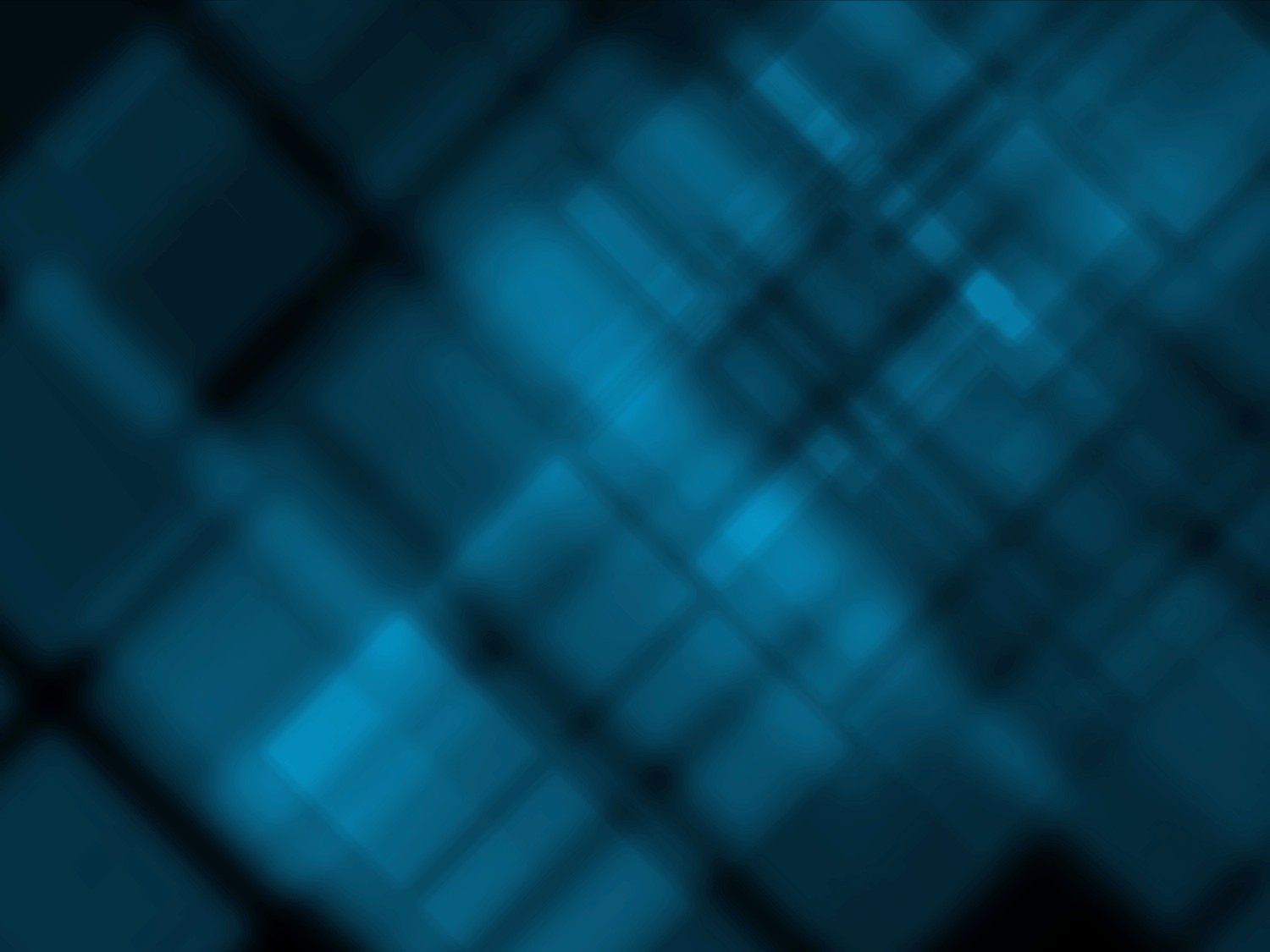 正文
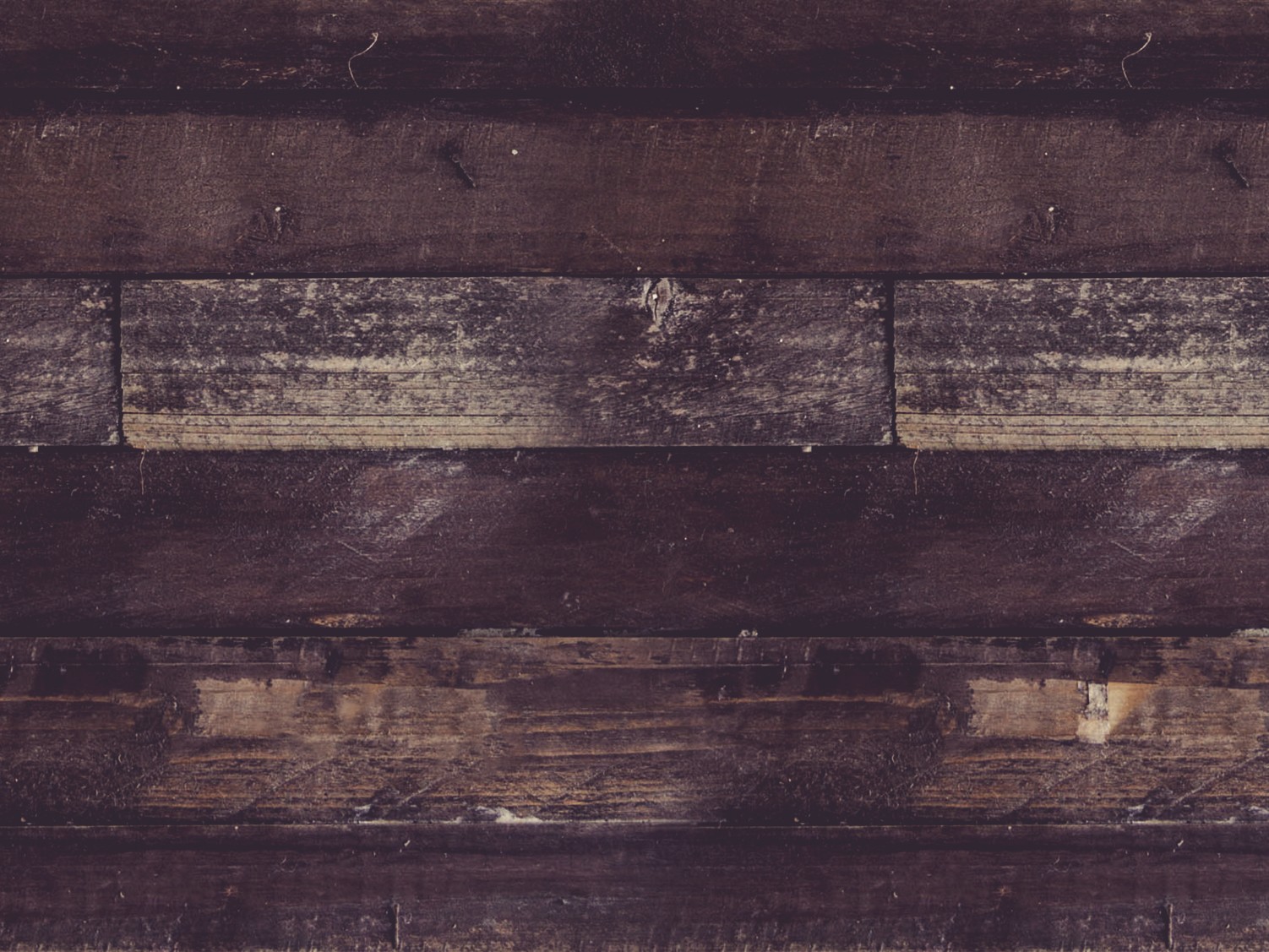 正文
十大规则
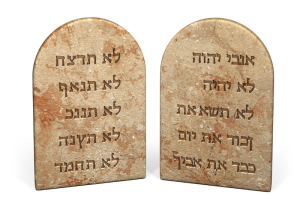 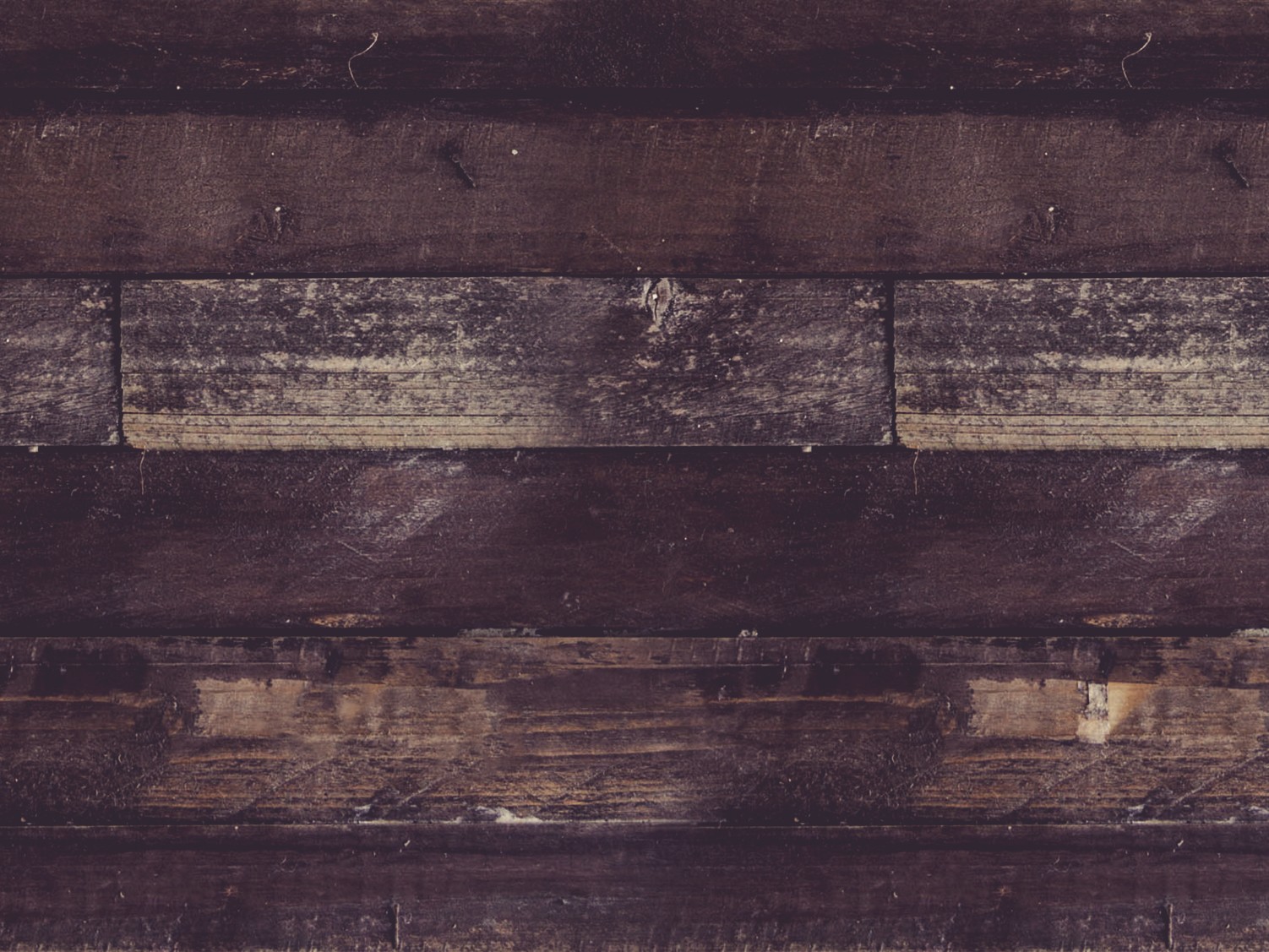 敬拜
黑色字体在白色背景
[Speaker Notes: black font on white background

Background image]
I. 重点
“经文" (4: NLT).
“经文" (4: NLT).
“经文" (4: NLT).
“经文" (4: NLT).
黑字体
网站
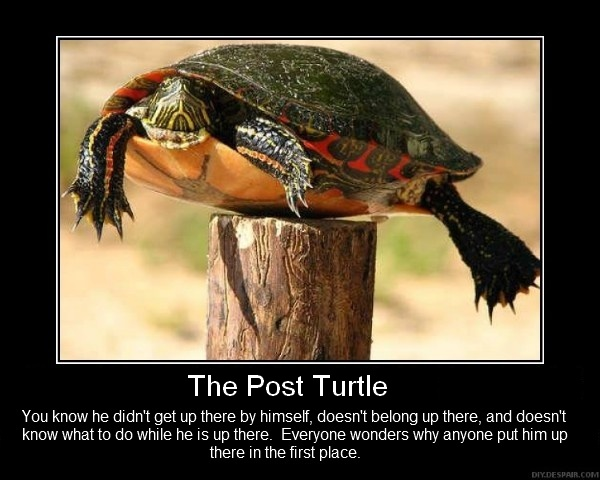 标题
解释
活得好
时常笑
爱多
蓝   色   背   景
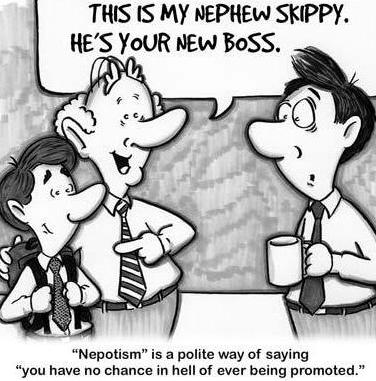 这是翻译所去的地方
Nephew
黑字体
网站
标题
标题
Black
Black
免费获得该讲解!
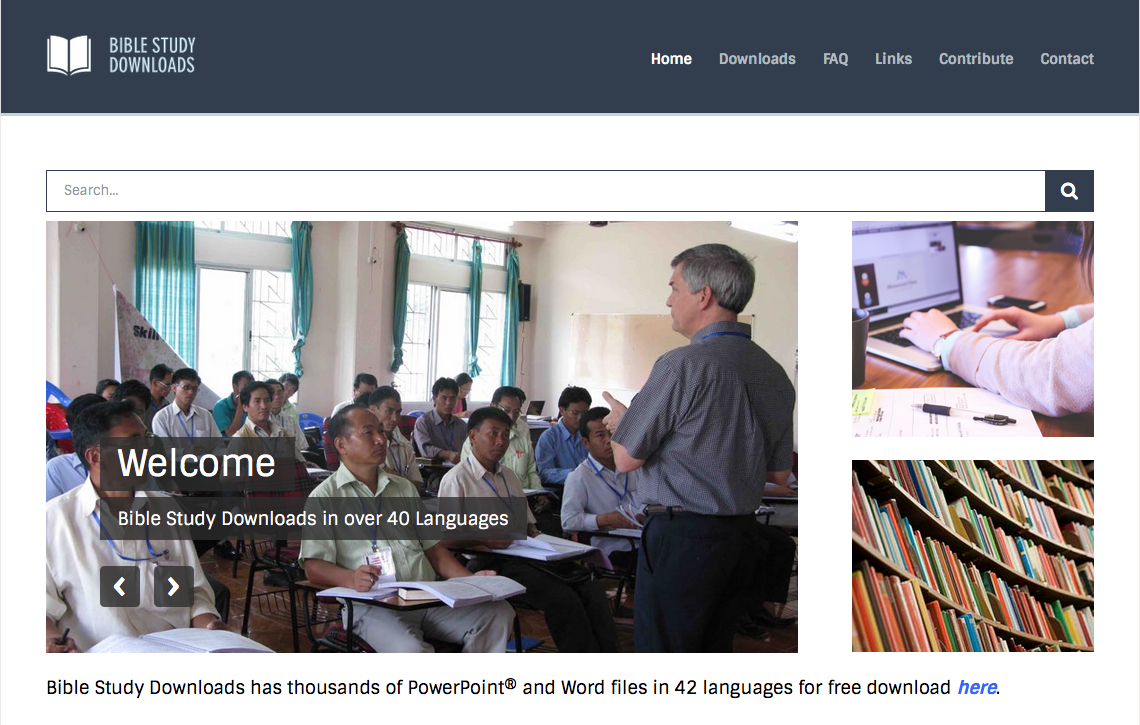 圣经学习下载
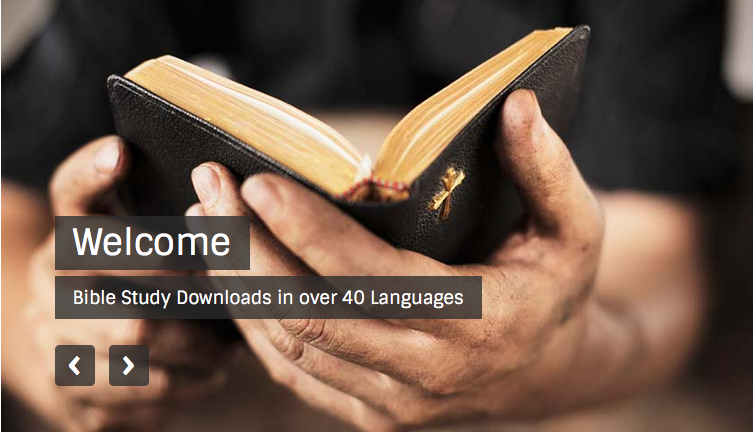 旧约全书讲章 • BibleStudyDownloads.org
[Speaker Notes: The explanation for free
OT Preaching link address]
免费获得该讲解!
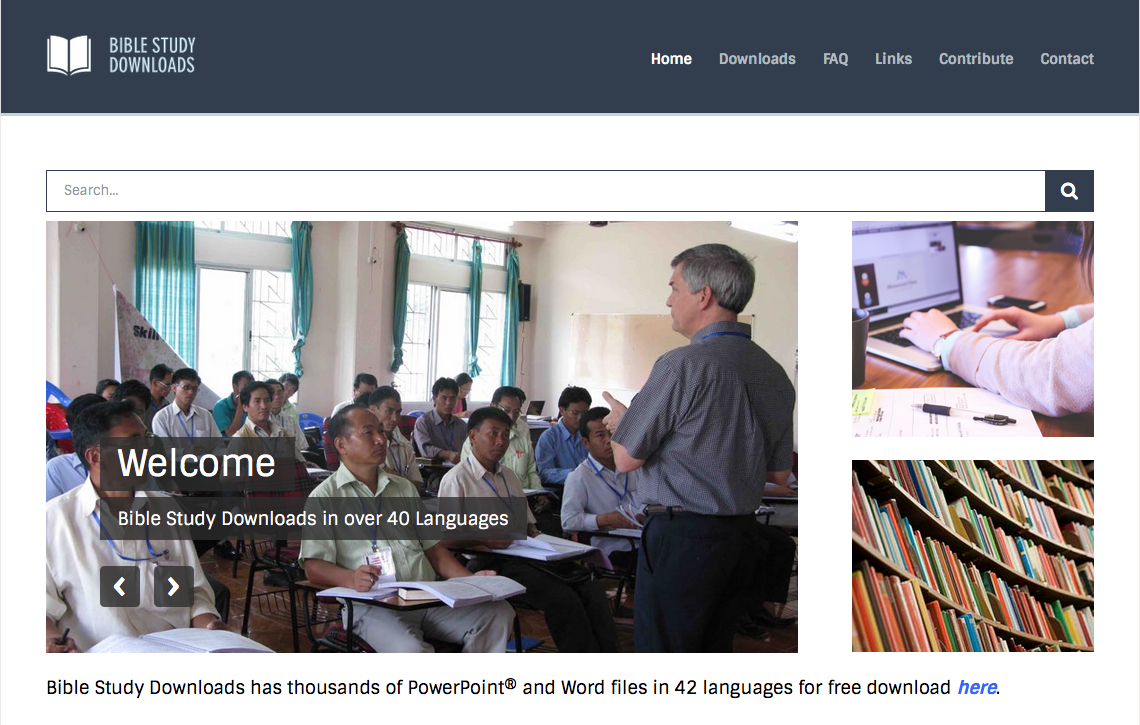 圣经学习下载
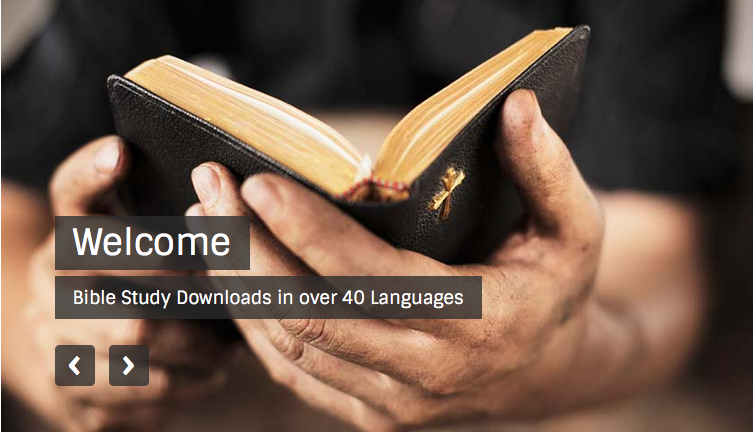 新约全书讲章 • BibleStudyDownloads.org
[Speaker Notes: The explanation for free
NT Preaching link address]